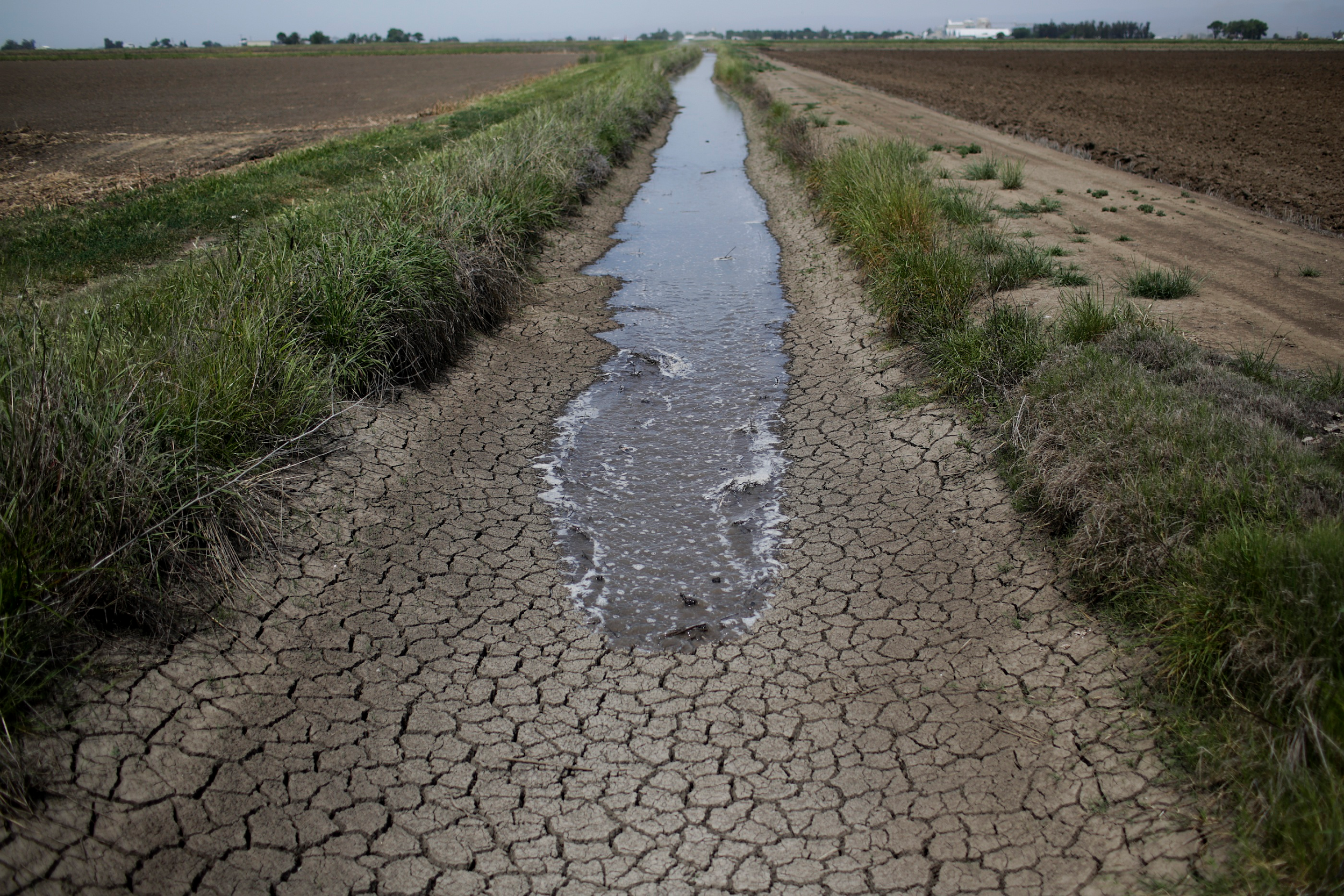 The Brown Effect:
California’s Water Conservation Amidst A Record Drought
Allison Hornstra 
GIS in Water Resources Fall 2015
Environmental and Water Resources Engineering
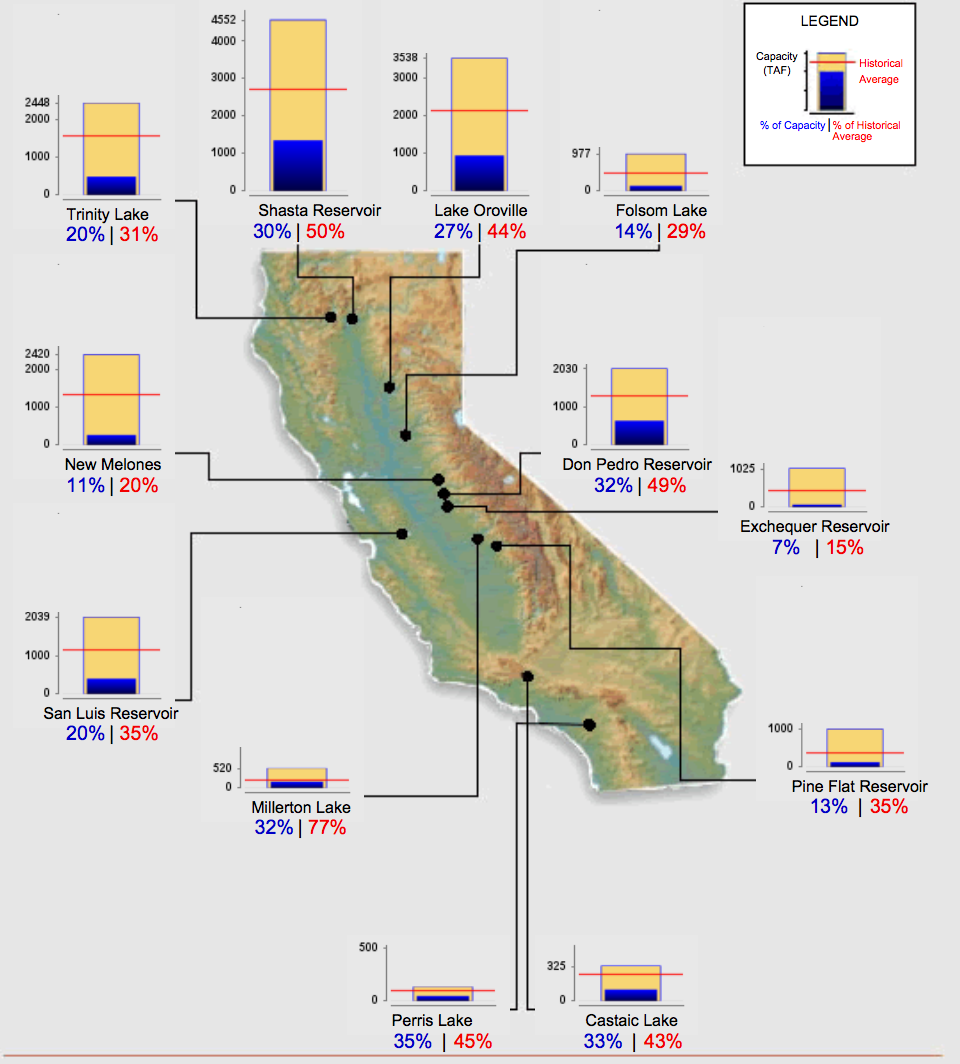 Reservoir Conditions
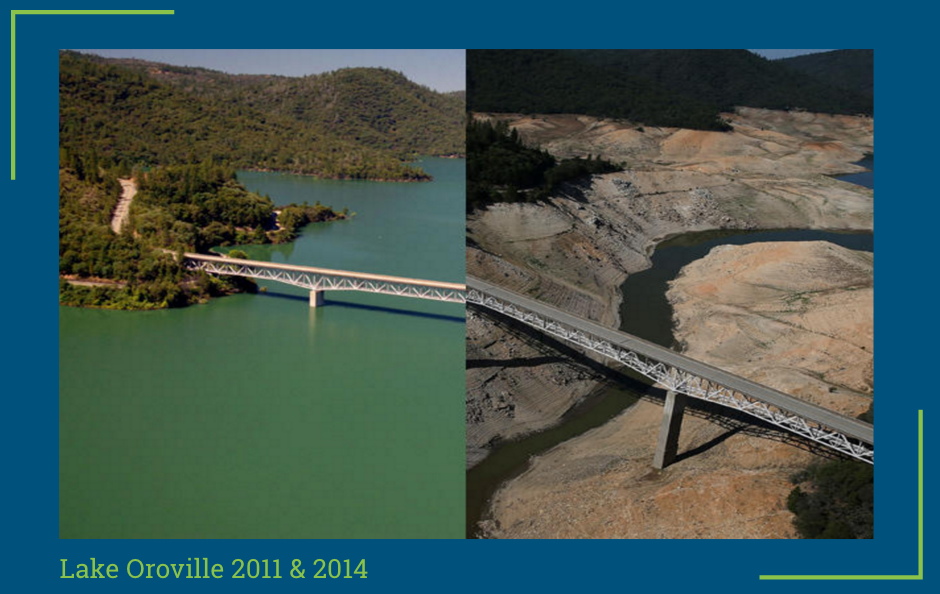 Source: CA DWR (As of Nov 22, 2015)
Drought in California
April 1, 2014 Governor Brown issued an Executive Order that required all urban water suppliers to submit monthly reports of potable water use to California’s State Water Resources Control Board (State Water Board)
April 1, 2015 Governor Brown issued another Executive Order directing the State Water Board to implement a mandatory 25% reduction in potable water use state-wide
May 18, 2015 Provisions went into effect
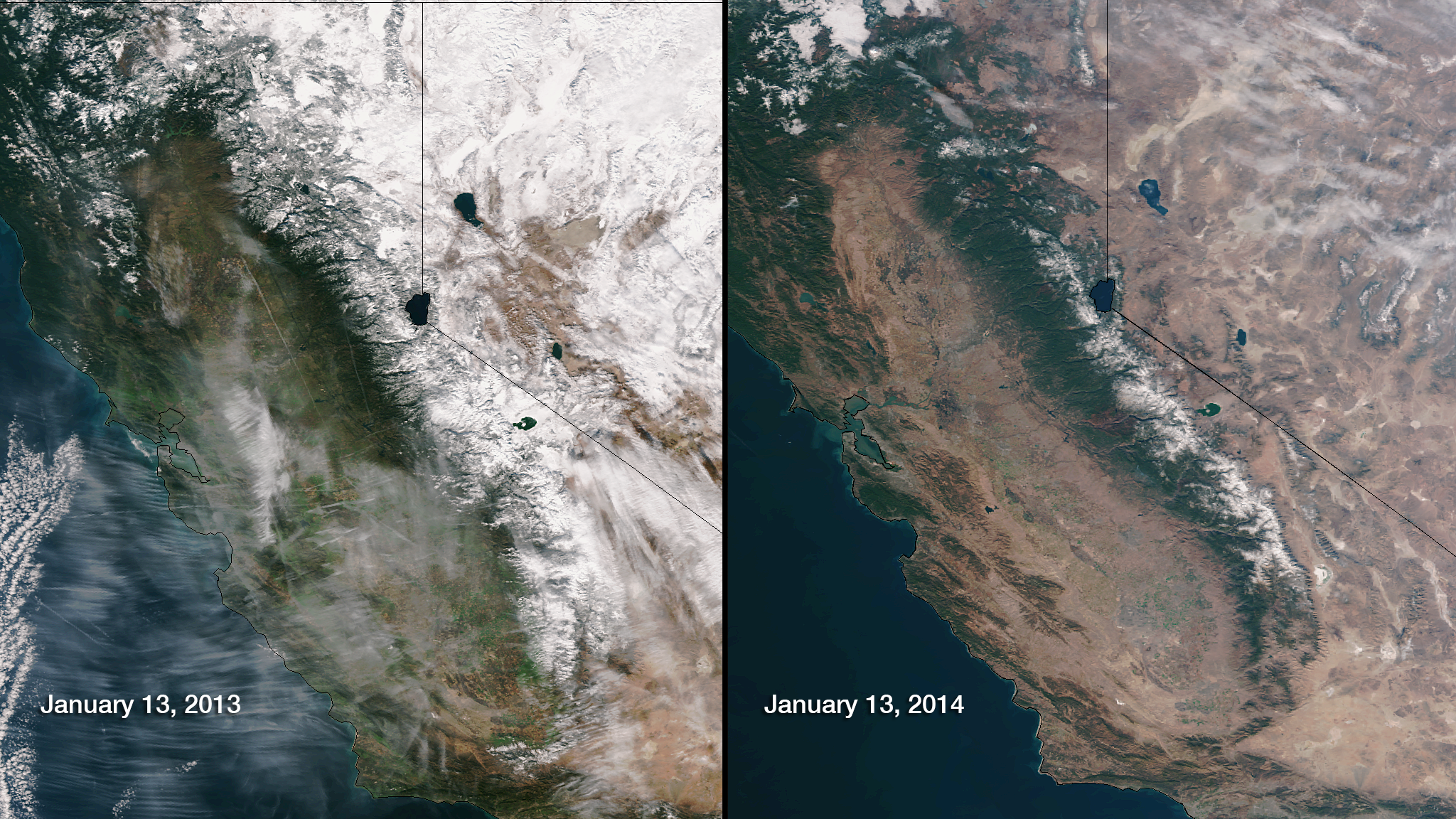 Drought in California
April 1, 2014 Governor Brown issued an Executive Order that required all urban water suppliers to submit monthly reports of potable water use to California’s State Water Resources Control Board (State Water Board)
April 1, 2015 Governor Brown issued another Executive Order directing the State Water Board to implement a mandatory 25% reduction in potable water use state-wide
May 18, 2015 Provisions went into effect
Original Plan
Focus on the service area for West Basin Municipal Water District 
Analyze water use in West Basin’s service area for the past 5 years alongside temperature and precipitation records to project what water use would have been in the West Basin service area without conservation efforts
Perform an intervention analysis to determine the extent of the “Brown Effect” since the governor’s mandate
By factoring in additional parameters such as temperature and precipitation, I should be able to generate a more accurate assessment of conservation efforts
Modified Objectives:
(1) To assess the effectiveness of current conservation mandates 
My project aims to analyze water conservation successes and failures across the state of California, and use ArcGIS to visually represent trends.

(2) To use findings to better inform future water conservation regulations
What is causing the trends we see? Are current mandates a fair assessment of effort? Is there something we must consider in assigning future conservation mandates?
Finding the Data
411 Water Districts
2,600 Small Mutual Water Agencies
No one agency is in charge
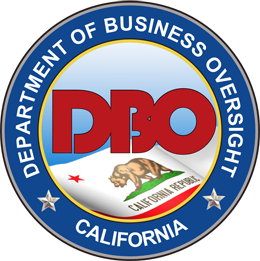 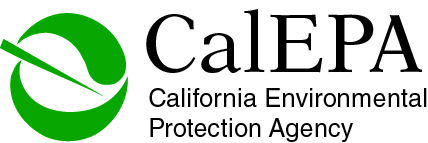 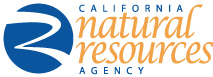 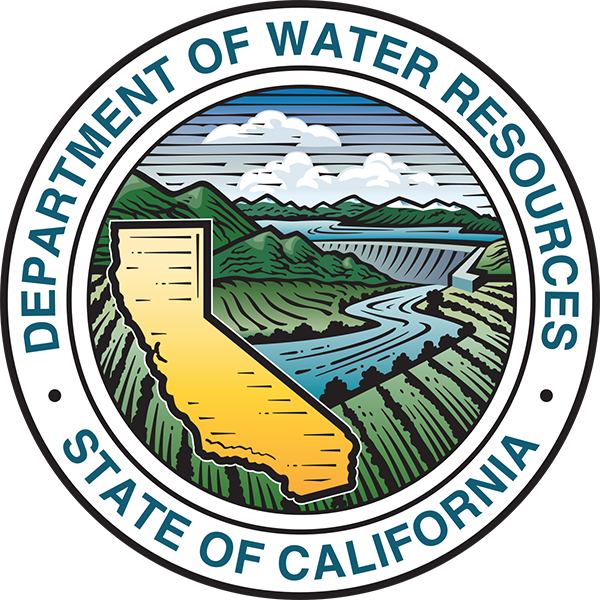 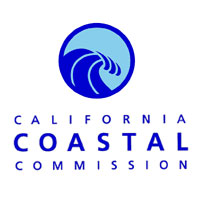 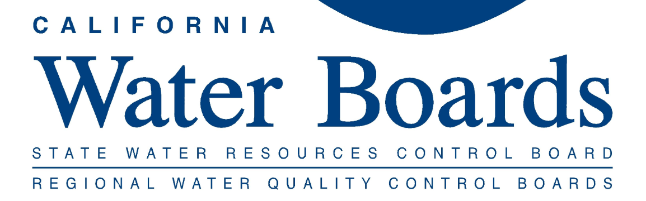 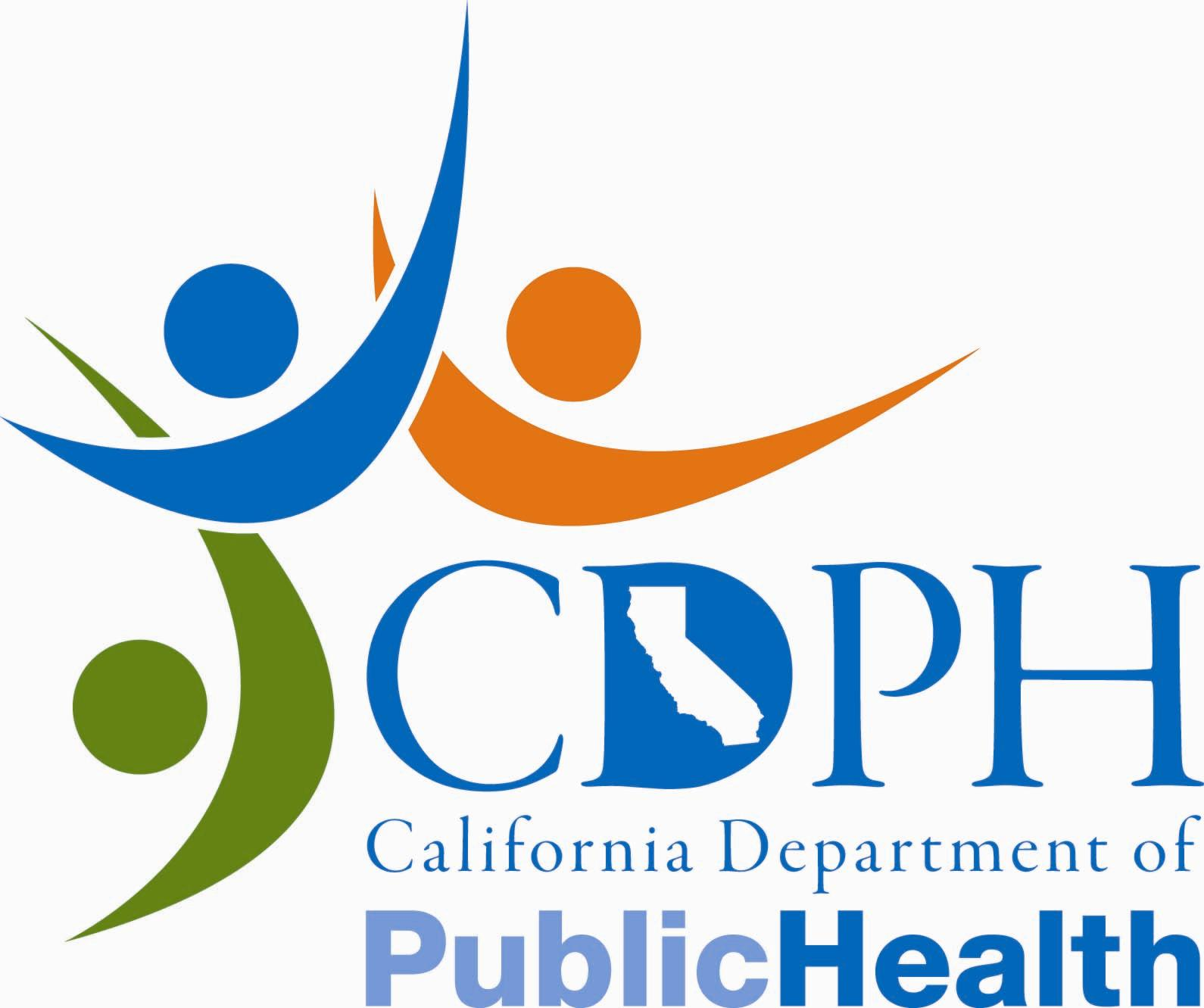 Finding the Data
411 Water Districts
2,600 Small Mutual Water Agencies
No one agency is in charge
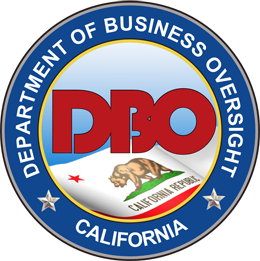 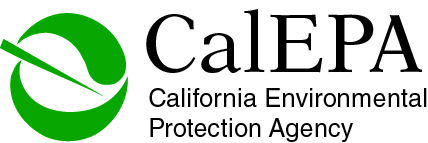 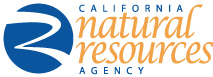 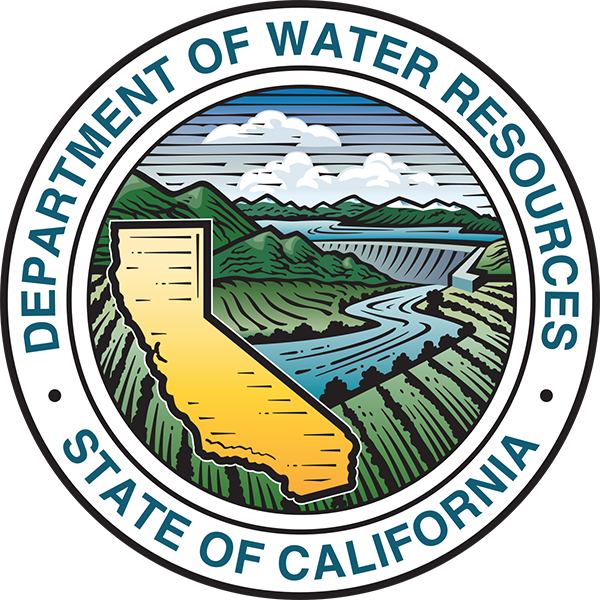 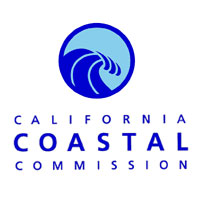 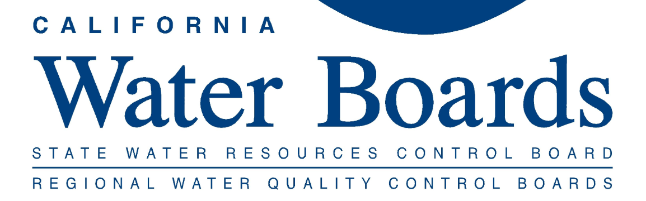 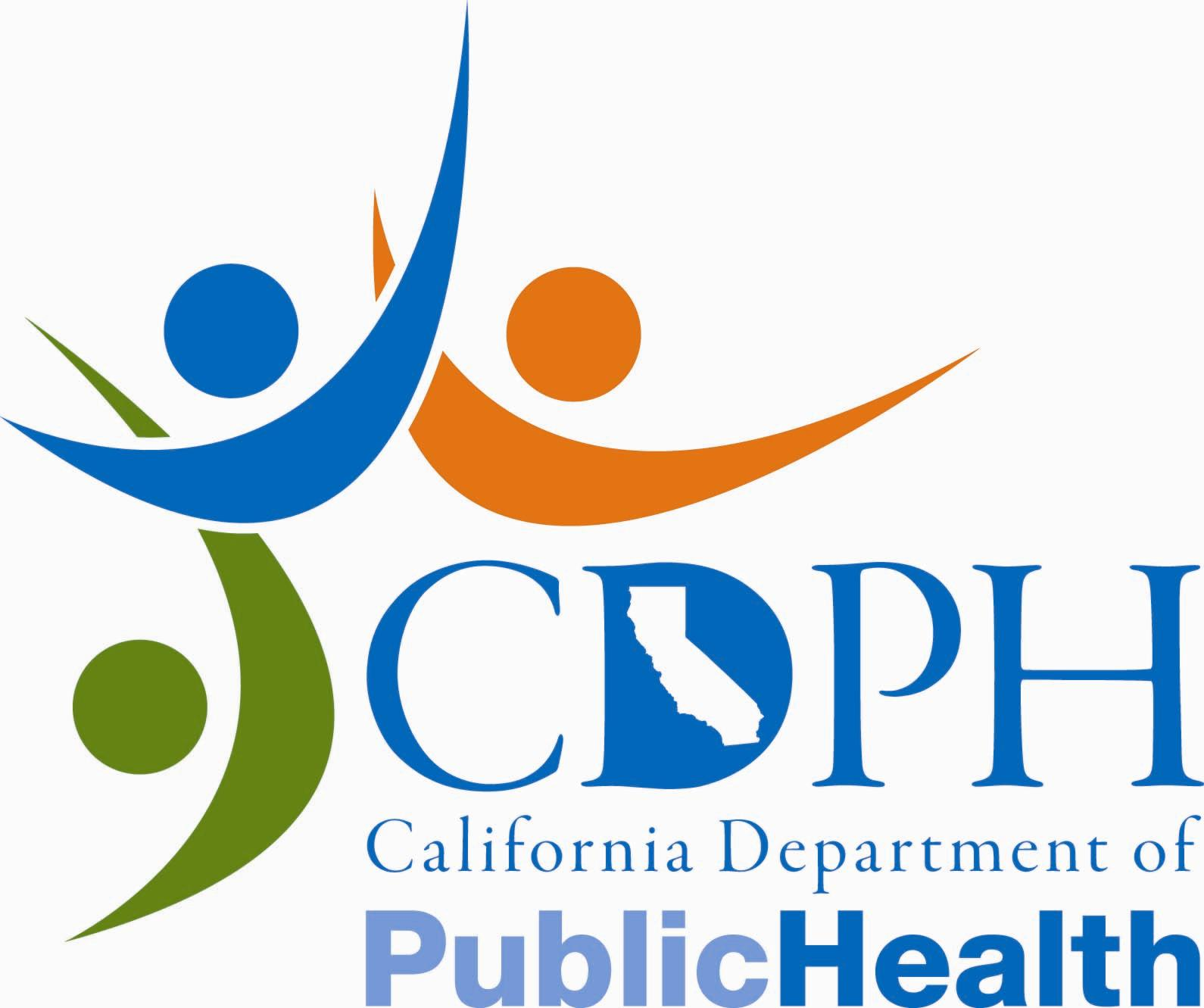 Data Sources
State Water Resources Control Board
Urban Water Supplier Water Use Reports for June 2014 - September 2015. 
411 agencies
Compliance is not always 100% for any given month
CA Department of Public Health
Service Area Boundaries for public water suppliers
3,128 unique ID’s (water agencies, state parks, military bases)
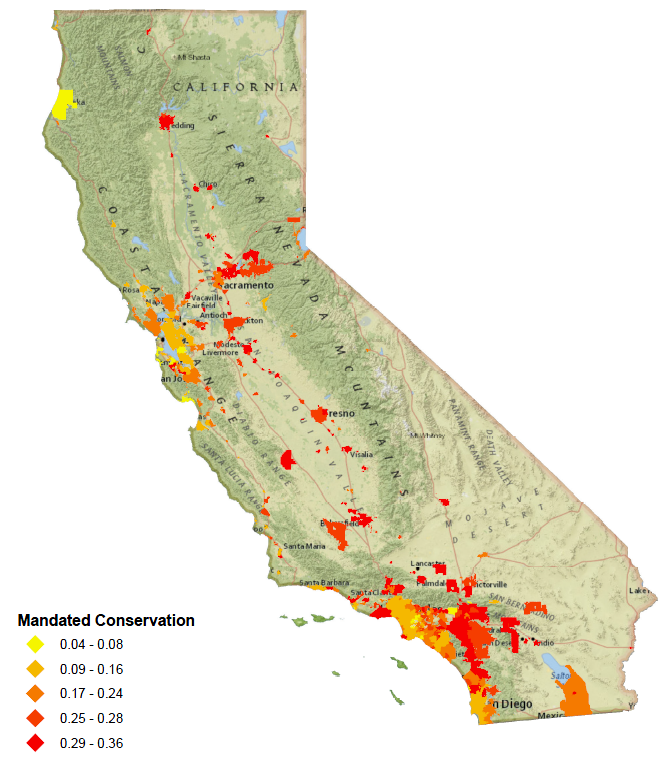 Mandated Conservation
Regulations divide urban water suppliers into nine conservation tiers that range from 4 - 36%
Tiers are based on residential water use in summer 2013
Those with higher residential gallons per capita per day ( R-GPCD) were mandated to cut more
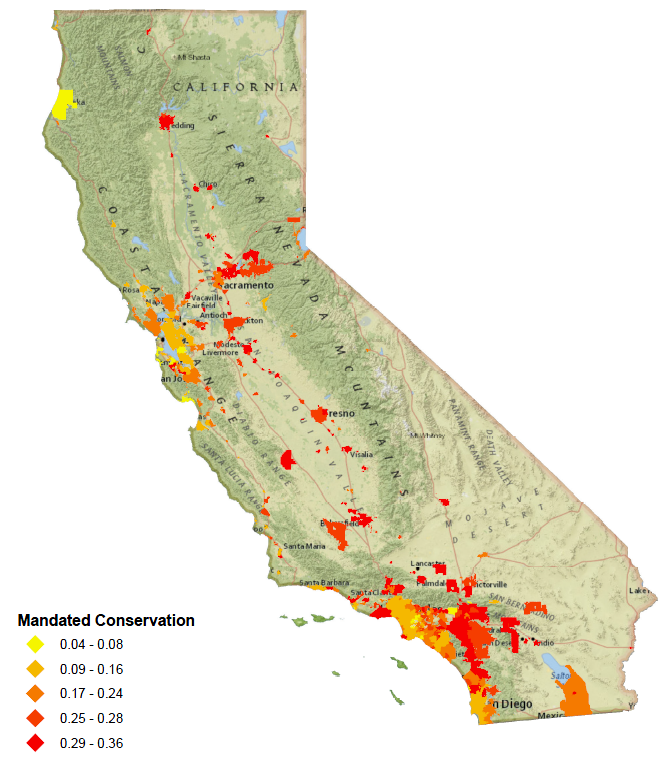 Mandated Conservation
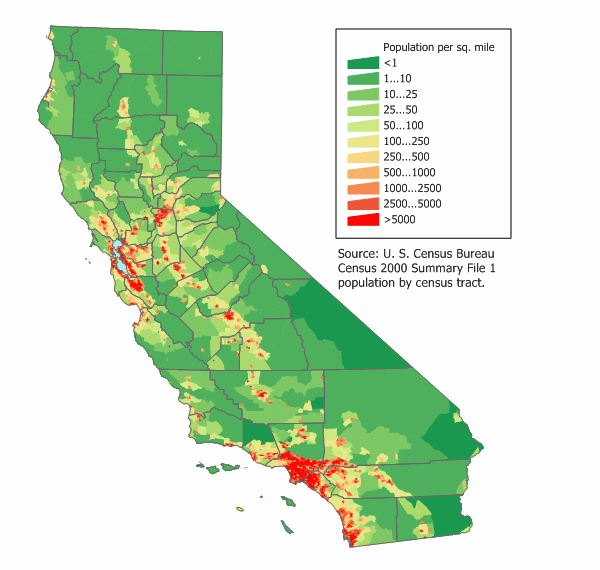 Mandatory Restrictions
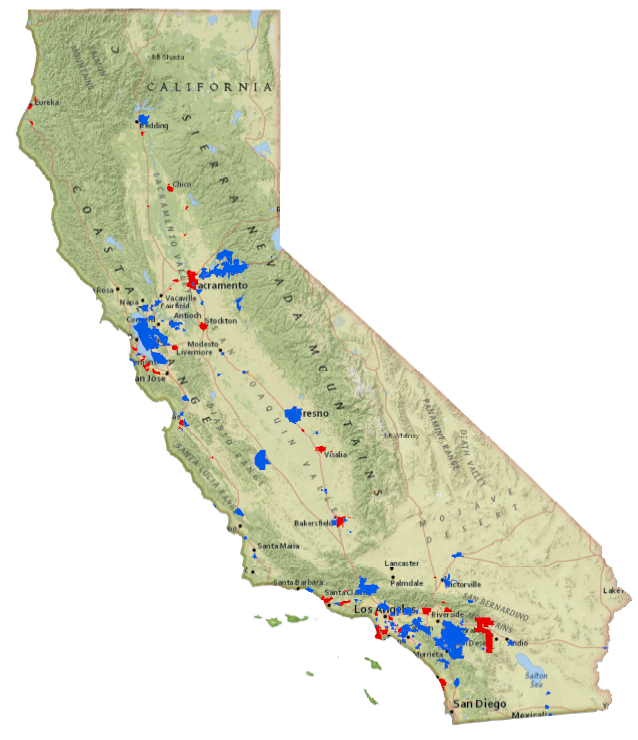 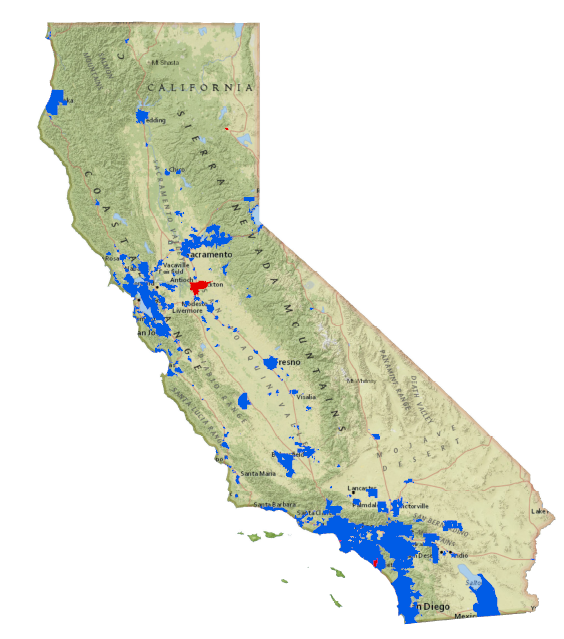 July 
2014
September 2015
No Mandatory Restrictions

Mandatory Restrictions
Calculated Potable Water Production
By Hydrologic Region
State-wide water use is concentration in the South Coast
Los Angeles, Orange County, and San Diego
All hydrologic regions reduced water use during the first Executive Order
Production since 25% mandate still in progress
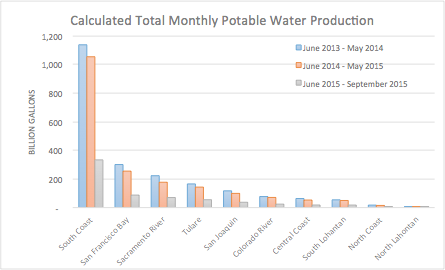 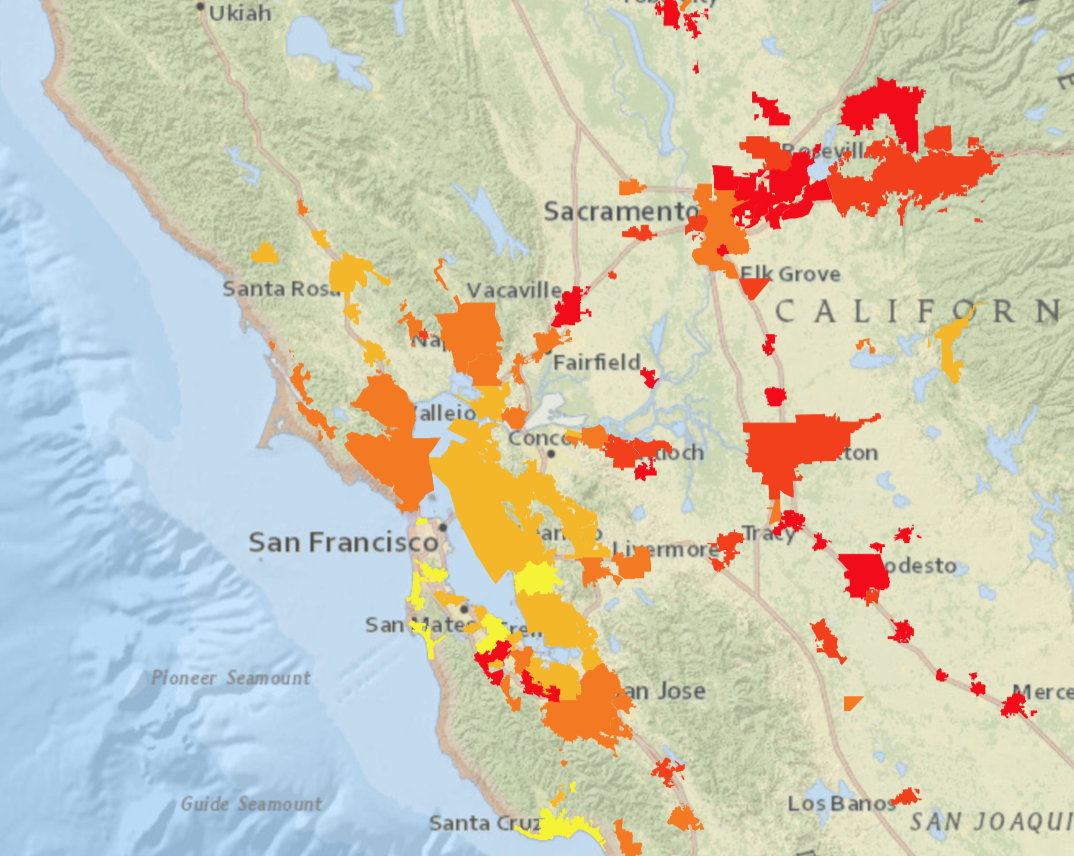 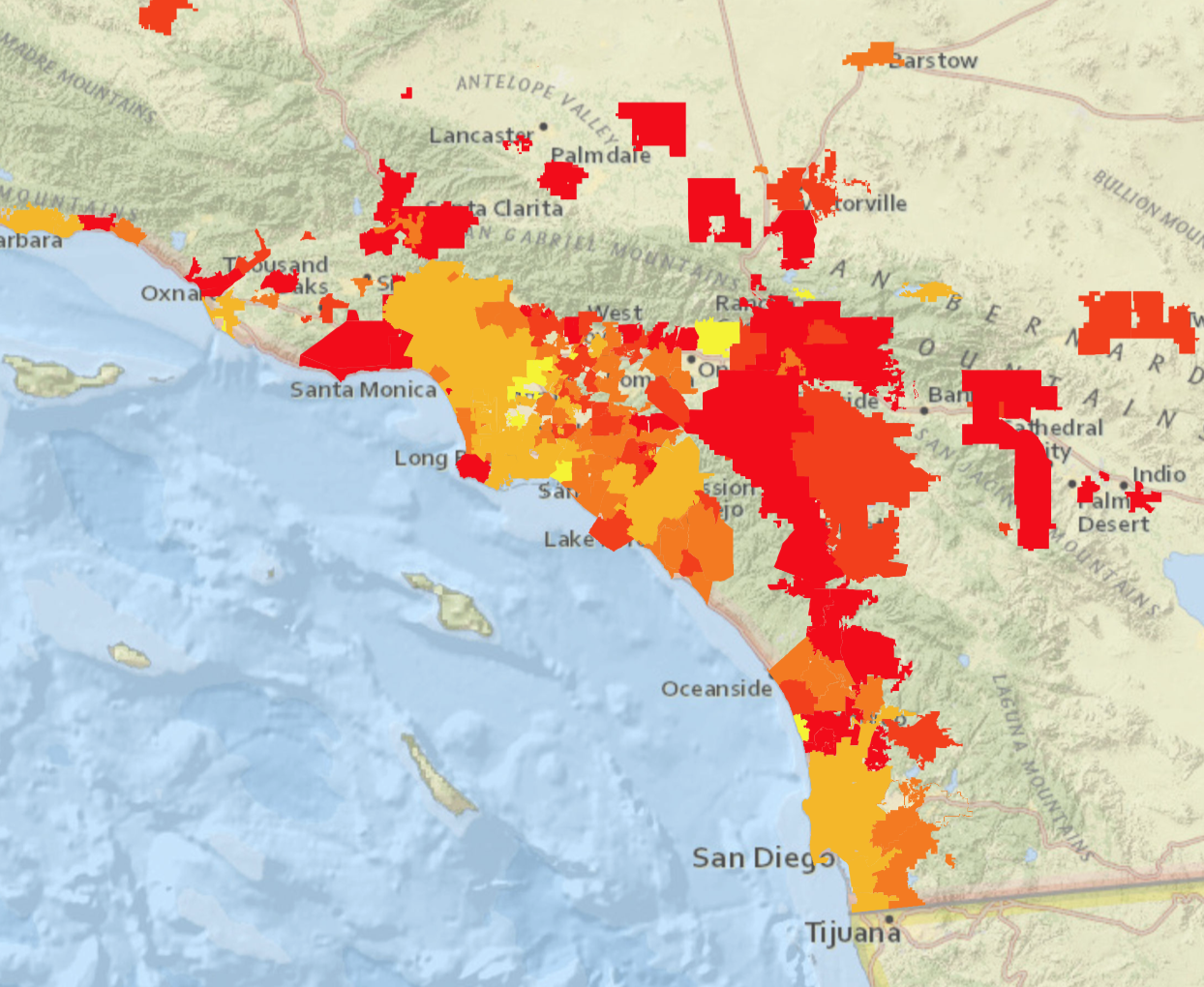 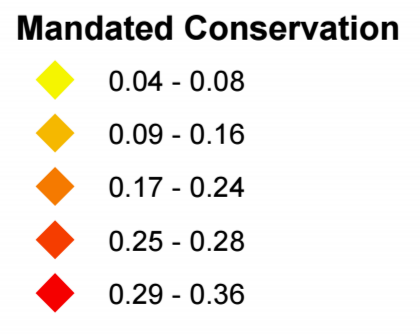 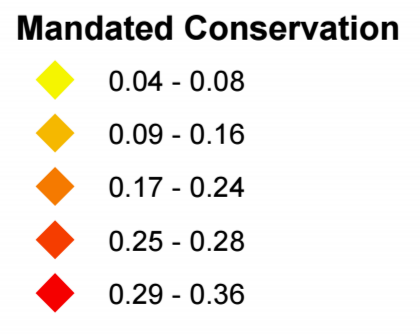 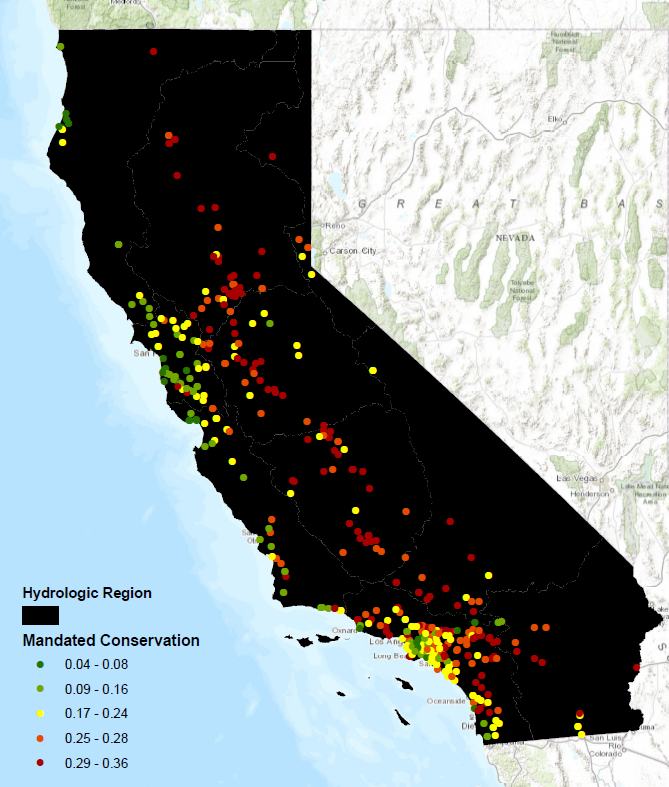 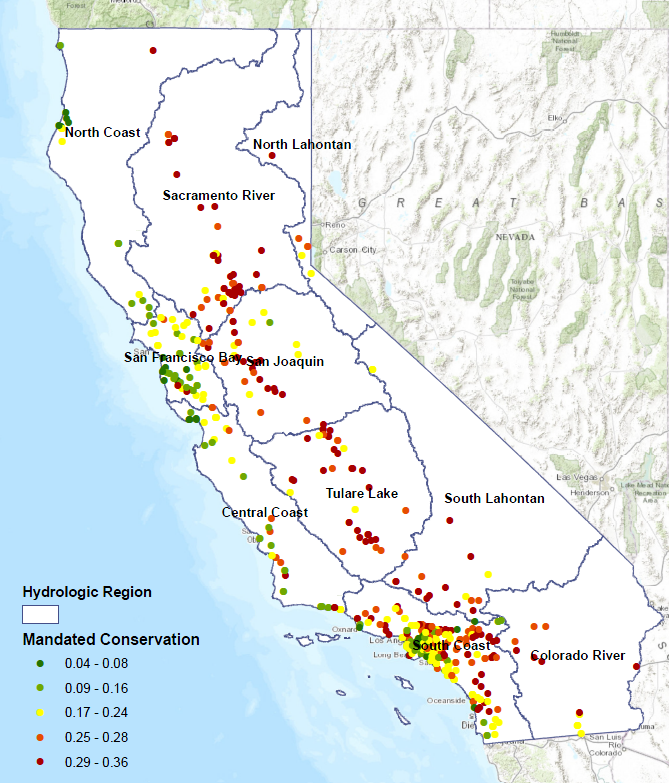 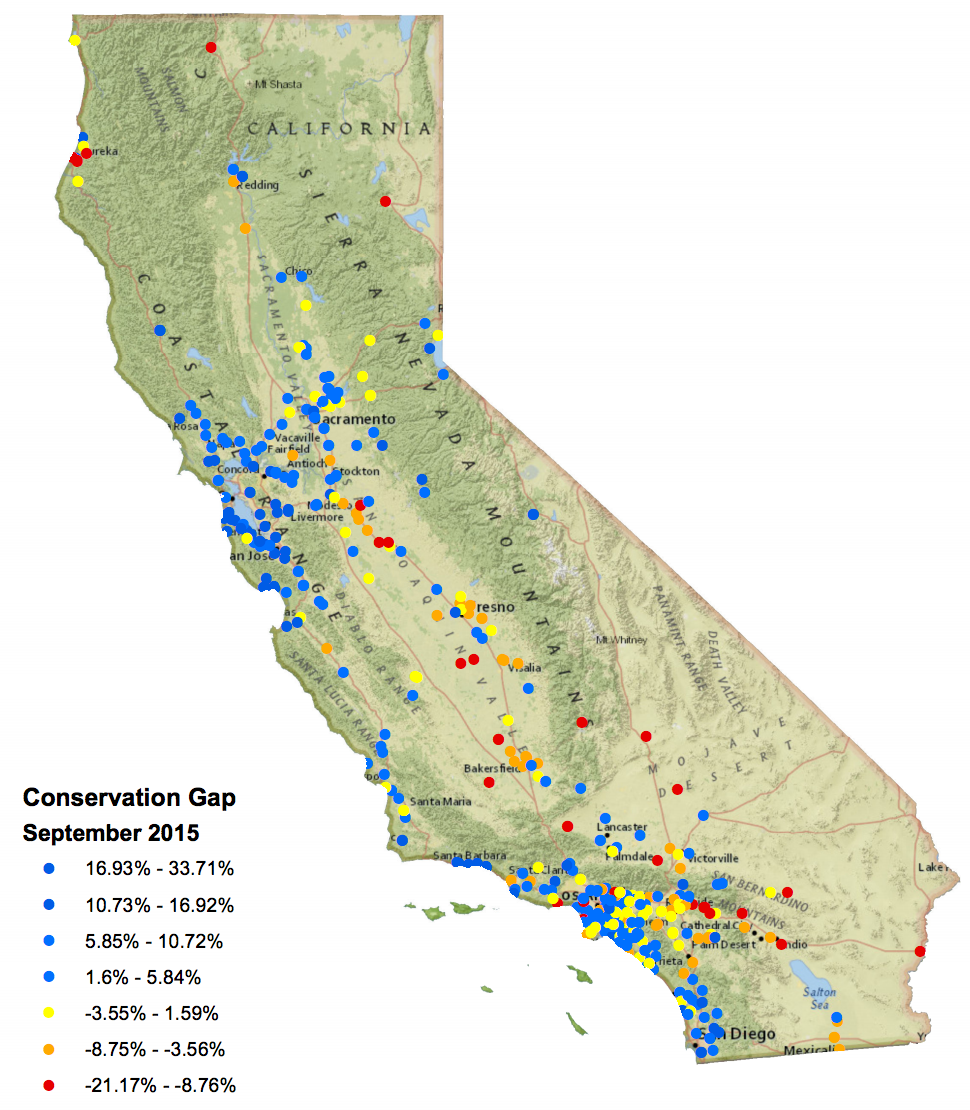 So how are Californians doing?
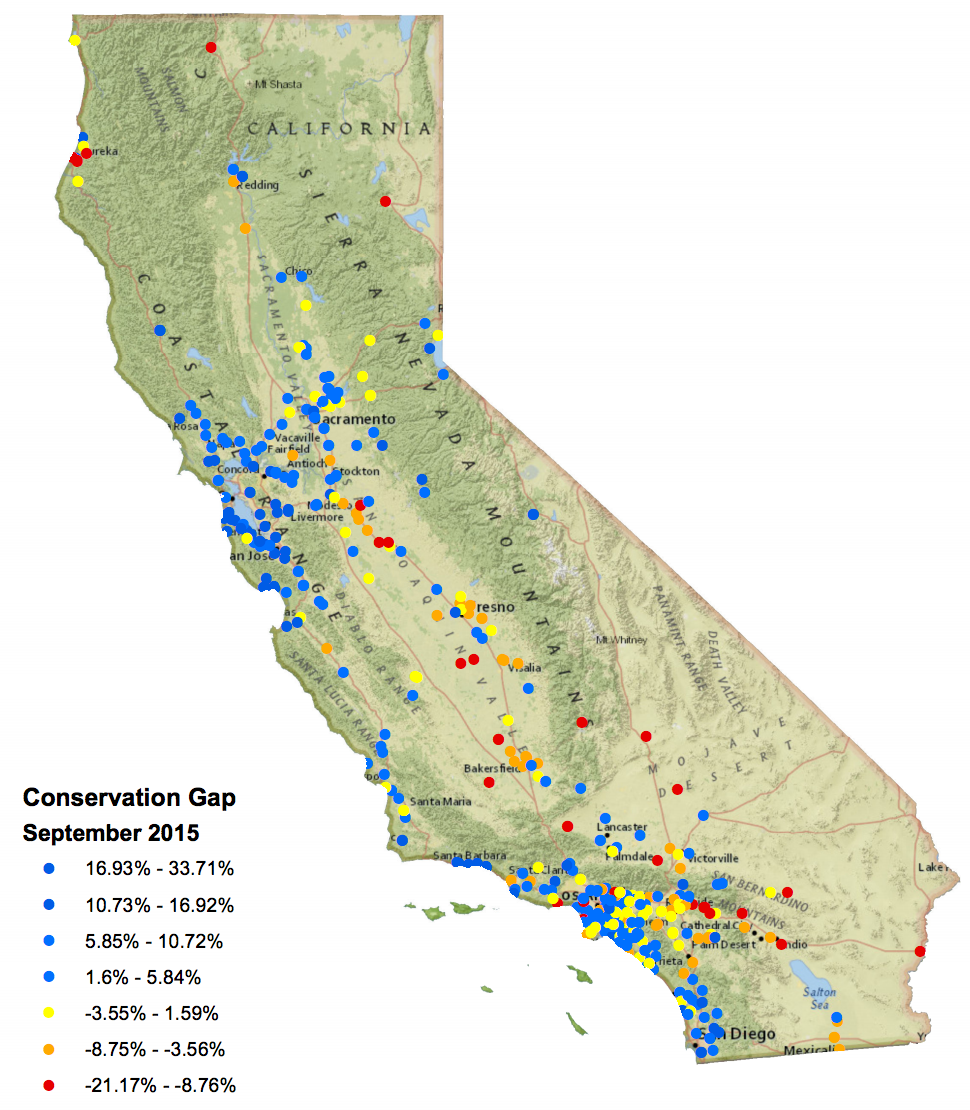 So how are Californians doing?
Pretty Good!!
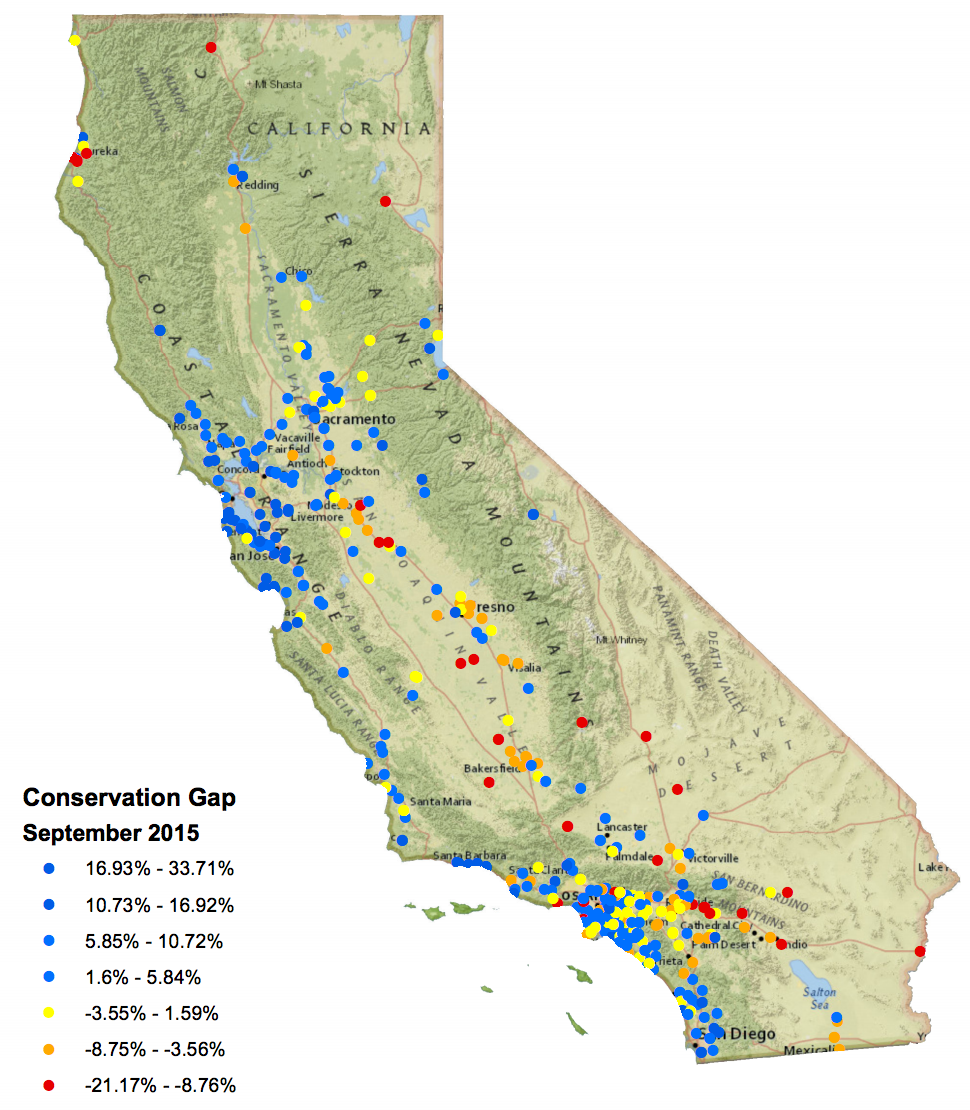 So how are Californians doing?
Pretty Good!!
Statewide conservation is currently at 28.2%, well above the 25% target

In September 2015, 282 water agencies (72%) met or exceeded their mandate 

Only 6 out of a total of 402 missed their mandate by more than 15%

Geospatial patterns may indicate the need to modify the model for how targets are set
The Brown Effect: Statewide R-GPCD
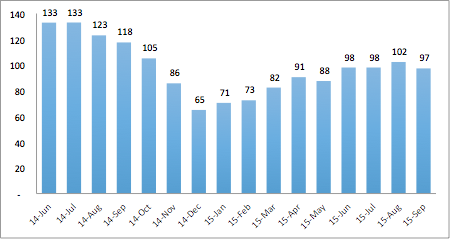 The Brown Effect: Statewide R-GPCD
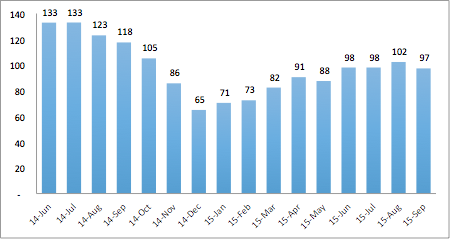 Hydrologic Region R-GPD Trends
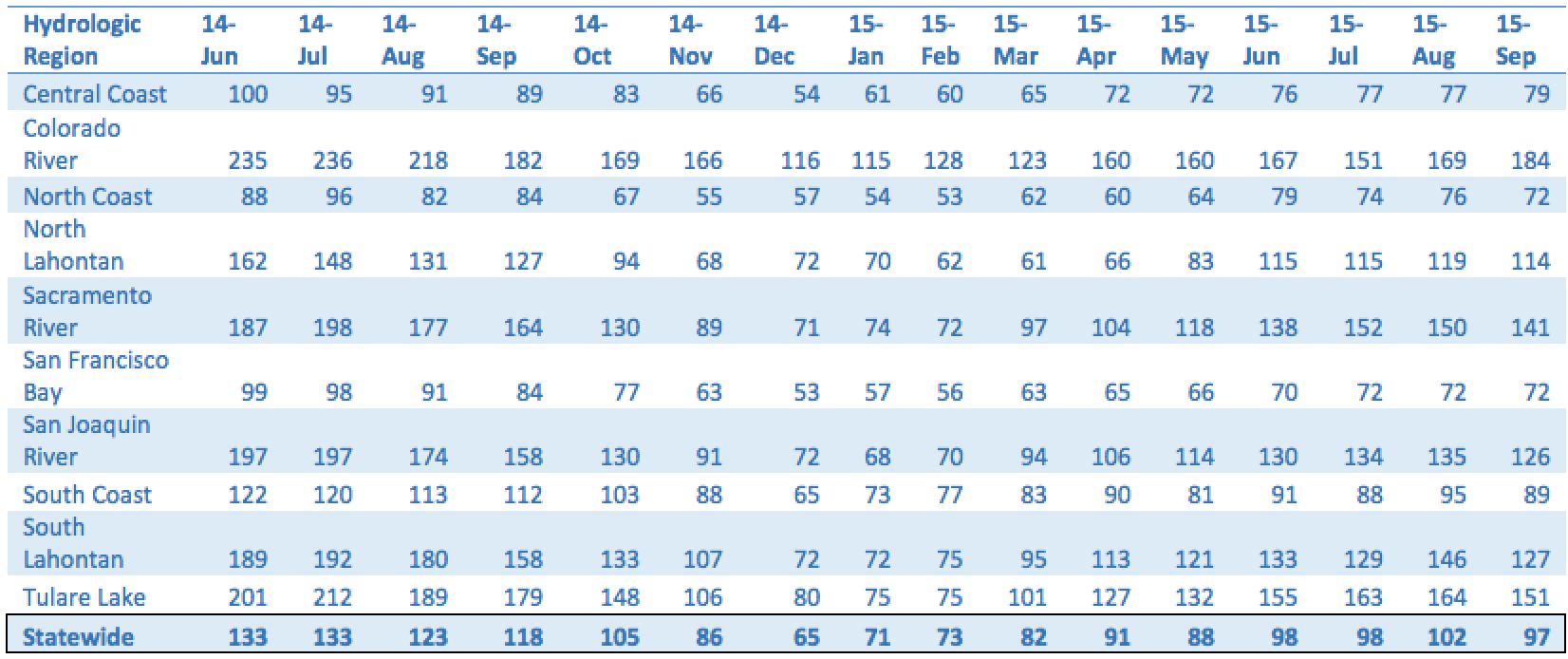 (2) To use findings to better inform future water conservation regulations
What is causing the trends we see? Are current mandates a fair assessment of effort? Is there something we must consider in assigning future conservation mandates?
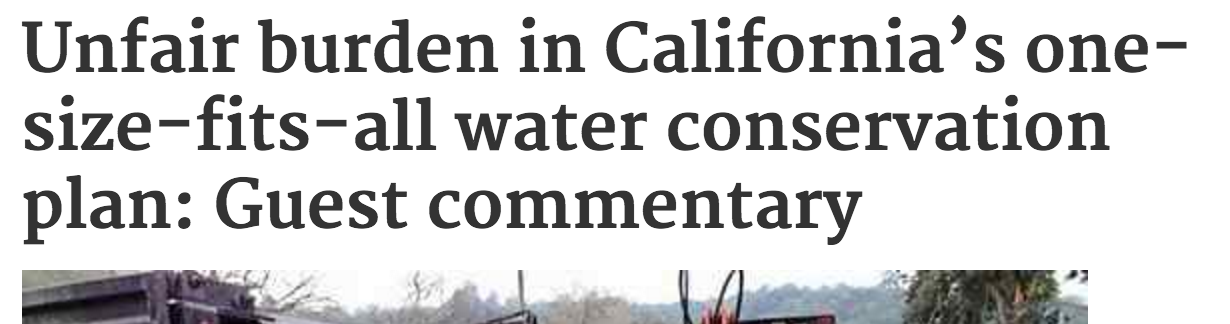 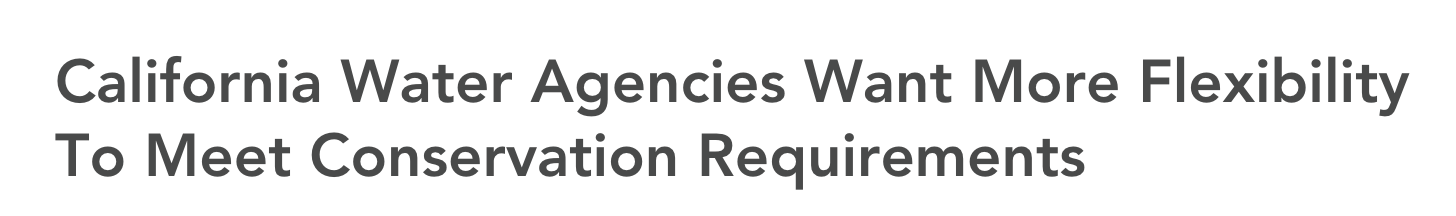 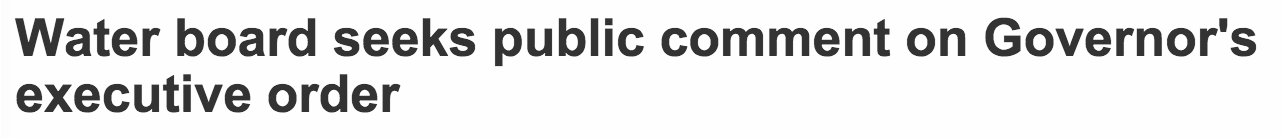 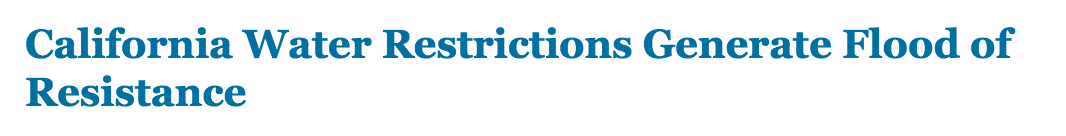 Factors to consider
Many water agencies had been conserving long before summer 2013
Current method ignores the peculiarities of a geographically, hydrologically, and financially diverse state
Regional climate differences
Agency size
Socio-economic factors
Need to find what is fair, doable, but still aggressive enough.
Future Work
Map statewide distributions of:
Population
Socio-economic factors
Precipitation
Temperatures
Regression analysis to see the extent to which these parameters are predictors of water use
These factors may help understand the spatially variable abilities of conservation.
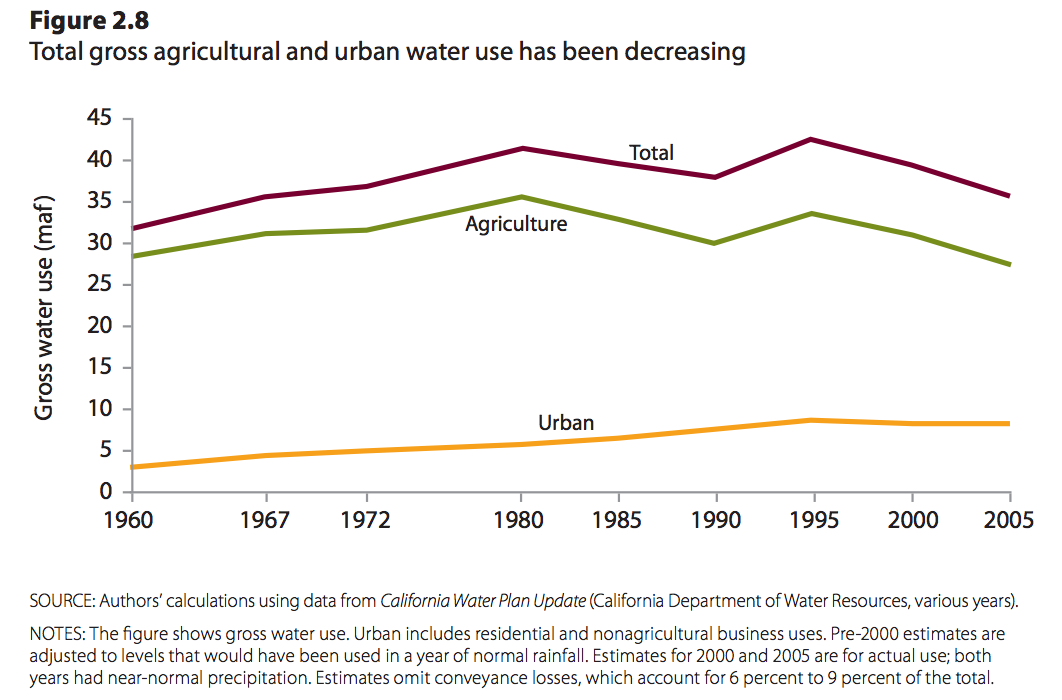 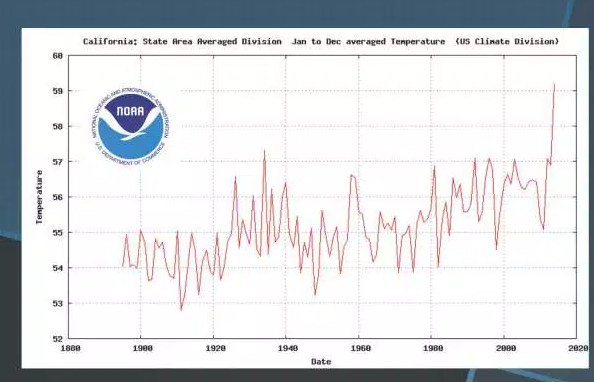 Future Work
Map statewide distributions of:
Population
Socio-economic factors
Precipitation
Temperatures
Regression analysis to see the extent to which these parameters are predictors of water use
These factors may help understand the spatially variable abilities of conservation.
Future Work
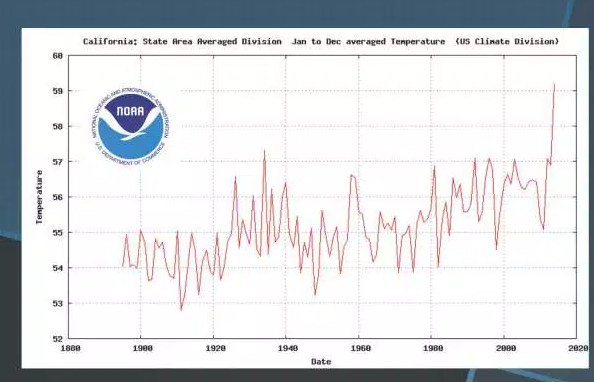 Map statewide distributions of:
Population
Socio-economic factors
Precipitation
Temperatures
Regression analysis to see the extent to which these parameters are predictors of water use
These factors may help understand the spatially variable abilities of conservation.
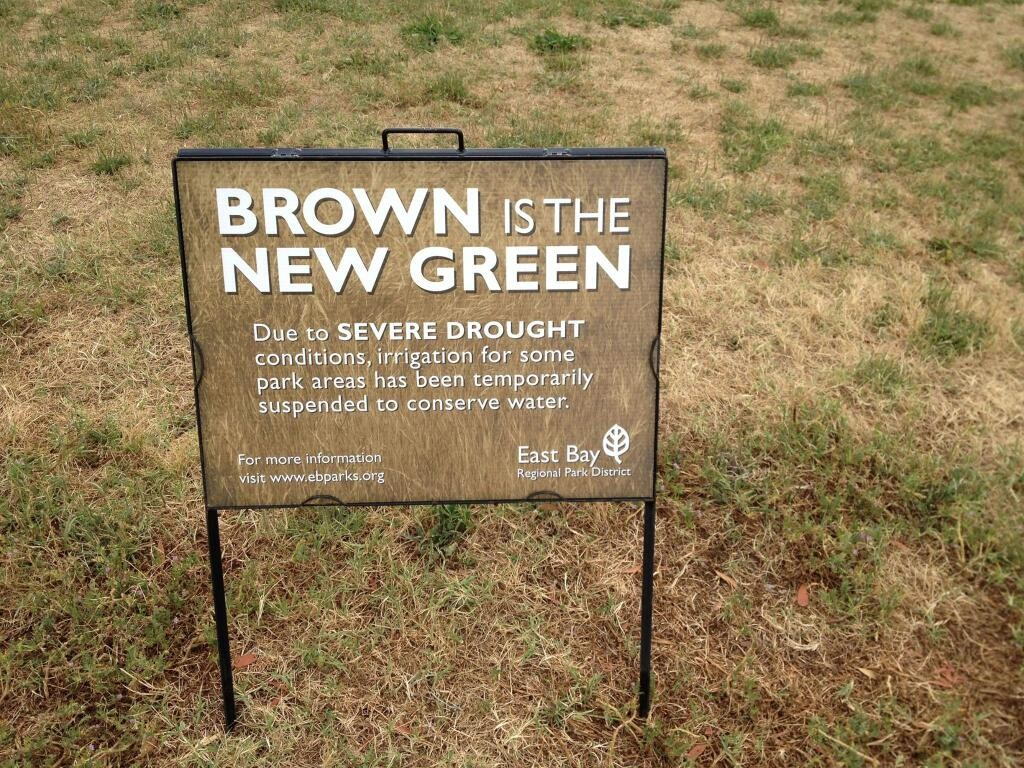 Questions?